Новый механизм государственной поддержки 
предприятий АПК   

«Льготное краткосрочное и инвестиционное                  кредитование по ставке не более 5% годовых»
Материалы для заседания Правления Банка
Департамент поддержки корпоративного бизнеса, январь 2017 г.
Новый механизм господдержки АПК
С 01.01.2017 Правительством РФ введен в действие новый механизм господдержки предприятий АПК – льготное краткосрочное и инвестиционное кредитование по ставке не более 5% годовых (Постановление Правительства РФ от 29.12.2016 № 1528
Краткая схема нового механизма господдержки:
Компенсация Минсельхозом России уполномоченным банкам недополученных доходов в размере Ключевой ставки Банка России 

(по состоянию на 13.01.2017 Ключевая ставка Банка России составляет 10% годовых)
Предоставление уполномоченным банком предприятиям АПК льготных краткосрочных и (или) инвестиционных кредитов по ставке не более 5% годовых
Заключение Соглашения о получении субсидии между Минсельхозом России и уполномоченным банком*
3
1
2
* уполномоченный банк – кредитная организация, являющаяся системно значимой кредитной организацией, заключившая с Минсельхозом России Соглашение о предоставлении субсидии в рамках реализации механизма льготного кредитования (перечень системно значимых кредитных организаций в 2016 году приведен в Приложении 1)
2
Меры господдержки предприятий АПК, связанные с кредитованием в 2016-2017 годах
Основные параметры льготного кредитования предприятий АПК
Общие требования к получателям льготных кредитов
Для получения льготного кредита заемщик должен удовлетворять следующим общим условиям:
не находиться в процессе реорганизации, ликвидации и не иметь ограничений на осуществление хозяйственной деятельности
иметь (обладать) статус(ом) налогового резидента РФ
быть зарегистрированным на территории РФ
отсутствие возбужденного производства по делу о несостоятельности (банкротстве)
отсутствие просроченной (неурегулированной) задолженности по налогам, сборам и иным обязательным платежам в бюджет и во внебюджетные фонды
ВАЖНО! Потенциальный заемщик должен удовлетворять также требованиям уполномоченного банка в соответствии с его внутренними нормативными документами
Укрупненная последовательность шагов процесса льготного кредитования
Прием банком документов, проверка соответствия условиям Программы льготного кредитования, принятие решения о кредитовании
Включение банком потенциального заемщика в Реестр потенциальных заемщиков, направление реестра в Минсельхоз России
2
Направление в банк подтвержде-
ния Минсельхоза России о включении заемщика в Реестр заемщиков, достаточности лимитов бюджетных ассигнований, соответствие целей льготного кредита Программе льготного кредитования
1
3
Включение банком заемщика в Реестр заемщиков.
4
5
Заключение между 
банком и заемщиком льготного кредитного договора. Предоставление денежных средств
6
Уплата заемщиком процентов по льготной ставке (не более 5% годовых)
Формирование банком 
реестра льготных кредитных договоров и заявления на получение субсидии. Направление заявления в Минсельхоз России
7
Рассмотрение Минсельхозом России требования банка. Подтверждением  и перечисление суммы субсидии на к/с банка
8
Приостановление и прекращение субсидирования (1/2)
В течение срока действия льготного кредитного договора субсидирование уполномоченных банков может быть приостановлено
* - за исключением случая (случаев) возникновения просроченных платежей по основному долгу и (или) процентам в течение последних 180 календарных дней продолжительностью (общей продолжительностью) до 90 календарных дней включительно
** - здесь и далее по тексту под понятием «рыночный уровень процентной ставки» понимается процентная ставка по кредитному договору, которую бы банк установил без учета субсидии
Приостановление и прекращение субсидирования (2/2)
В течение срока действия льготного кредитного договора субсидирование уполномоченных банков может быть прекращено
Получатели льготных кредитов
Субъекты кредитования
Организации
ИП (в т.ч. ИП-Главы КФХ)
КФХ
СПК
Отраслевая принадлежность
Животноводство
Растениеводство
Виды деятельности
Первичная переработка
Производство
Последующая переработка
Реализация
Льготное кредитование не распространяется на:
СКПК
Предприятия, занимающиеся рыболовством и рыбоводством
Направления использования льготных краткосрочных кредитов
Направления использования льготных инвестиционных кредитов (1/2)
Направления использования льготных инвестиционных кредитов (2/2)
Приложение 1 – Перечень системно значимых кредитных организаций в 2016 году
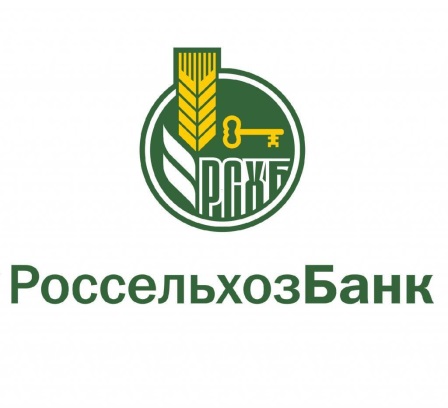 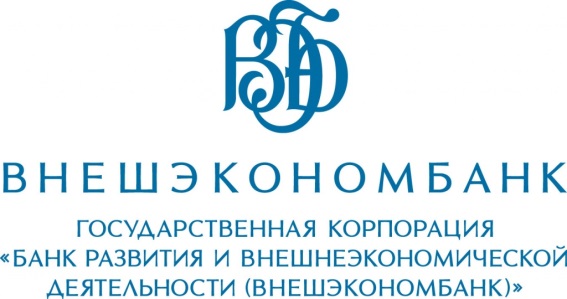 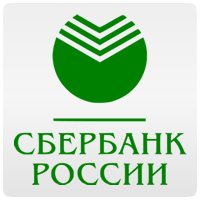 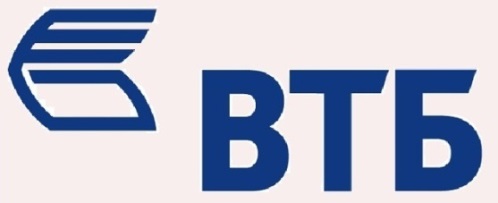 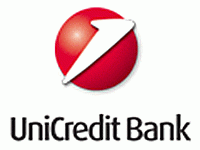 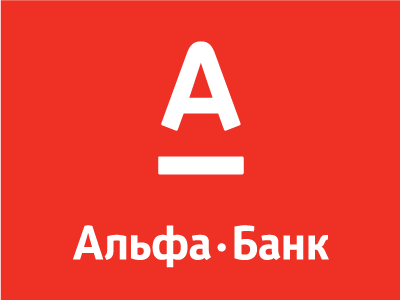 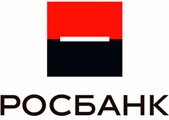 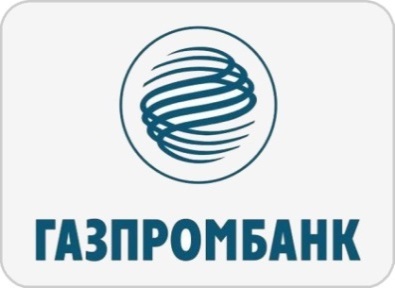 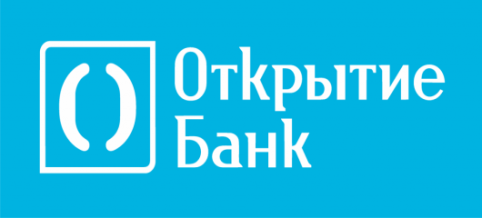 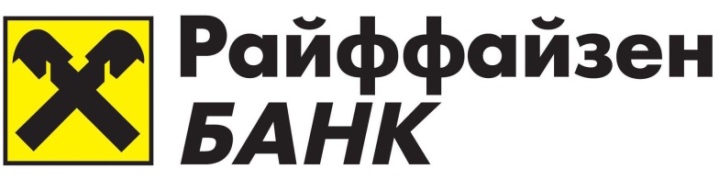 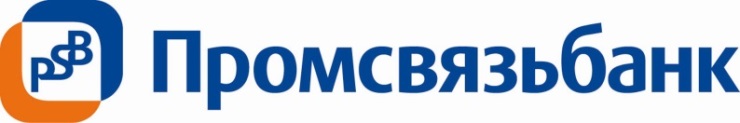 Банки Республики Крым:
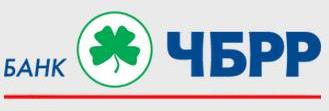 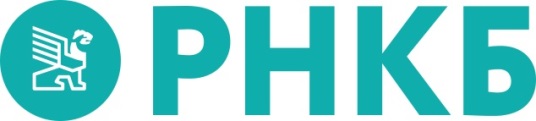